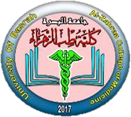 University of Basrah                Al-zahraa college of medicine
Ministry of higher Education                                     and Scientific Researches
Academic year 2020-2021
2nd year S-3
Cardiovascular Module 
SGS 5                                                                                                                                  Date: 13/01/2021
                                               Blood Flow
Module staff:
Dr Firas Rashid (Module leader)
Dr Ansam Munadhel
Dr Rehab A. Jaafer                        Dr Jawad Ramadhan                                  Dr Nawal Mustafa                         Dr. Nada Hashim                                         Dr Miami Kadhum                        Dr Khalid Ahmed                                       Dr Nehaya Al-Aubody                   Dr Amer Qasim                                           Dr Hadeel S. Al Ali                         Dr Raghda Shaabeen                                          
Dr Hussain Kata                            Dr Ahmed Hakim
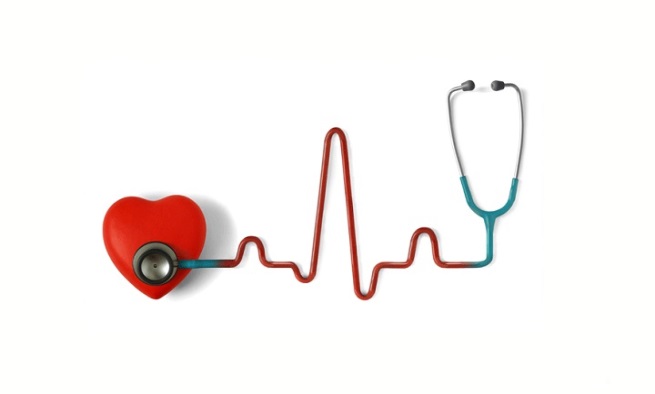 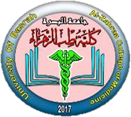 University of Basrah                Al-zahraa college of medicine
Ministry of higher Education                                     and Scientific Researches
Q5-5 Is blood more or less viscous than water?

Q5-6 Under what circumstances will blood become more viscous?

Q5-7 What will happen to the resistance to flow in blood vessels if blood becomes 

Q5-8 Blood contains cells and plasma, what effect will this have on the way it flows through
tubes?
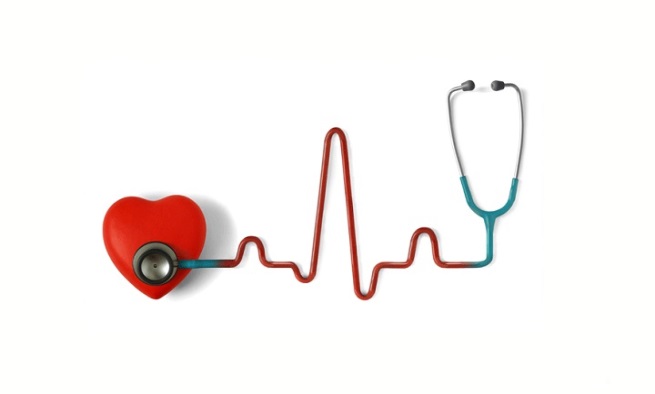 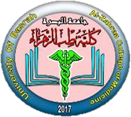 University of Basrah                Al-zahraa college of medicine
Ministry of higher Education                                     and Scientific Researches
Q5-10 If blood is supplied to the tissues of an organ via low resistance arteries feeding high resistance arterioles which vessels will determine how much blood flows if it is supplied at a constant pressure?

Q5-11 How will the situation change if the artery is partly occluded?
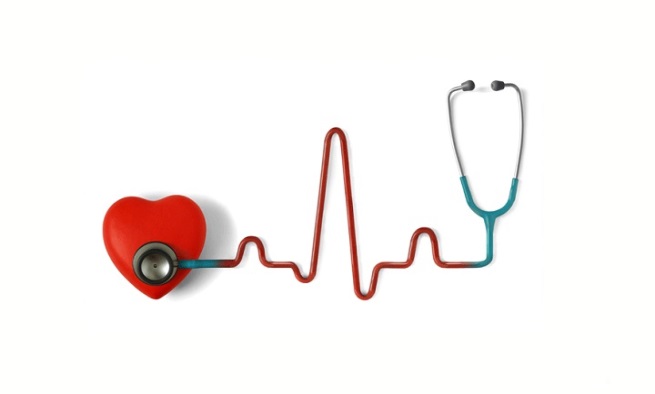 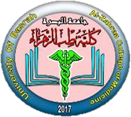 University of Basrah                Al-zahraa college of medicine
Ministry of higher Education                                     and Scientific Researches
Q5-13 Where, in principle, do you think would be the best place to measure arterial
pressure? Why?

Q5-14 How would your estimate of arterial pressure differ if you measured it in the arteries of the lower leg of a person sitting or standing up?
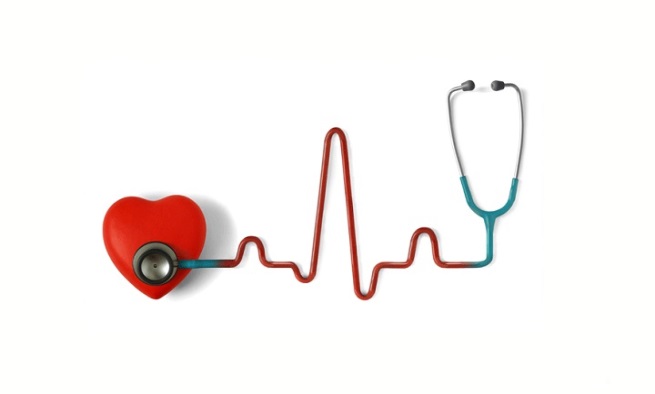 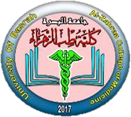 University of Basrah                Al-zahraa college of medicine
Ministry of higher Education                                     and Scientific Researches
Q5-20 Which vessels in the circulation are most distensible?

Q5-21 What is it about their structure that makes them distensible?

Q5-22 Which vessels in the circulation are least distensible?
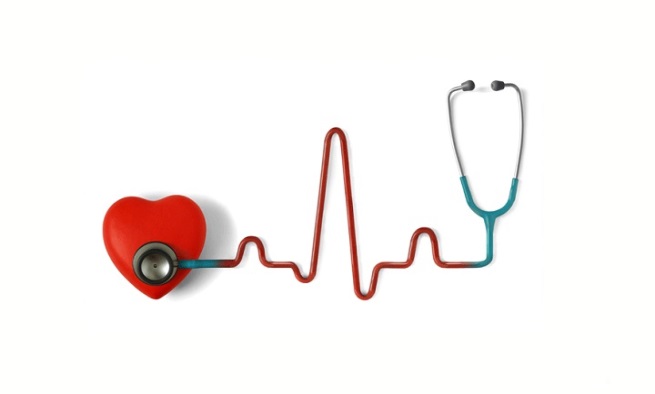 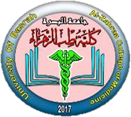 University of Basrah                Al-zahraa college of medicine
Ministry of higher Education                                     and Scientific Researches
Q5-23
A. If the driving pressure increases, the flow resistance of a
distensible tube decreases

B. If the driving pressure decreases, the flow resistance of the
collapsible tube reaches infinity (i.e. flow stops) whilst the
supply pressure is still above zero

C. If the driving pressure increases abruptly, the volume of
blood contained in a distensible tube will fall

D. If the driving pressure suddenly increases, the flow through
the tube in the next few seconds will be greater in a more
distensible tube

E. If the pressure in the fluid surrounding a distensible tube 
increases, the flow resistance through the tube will increase
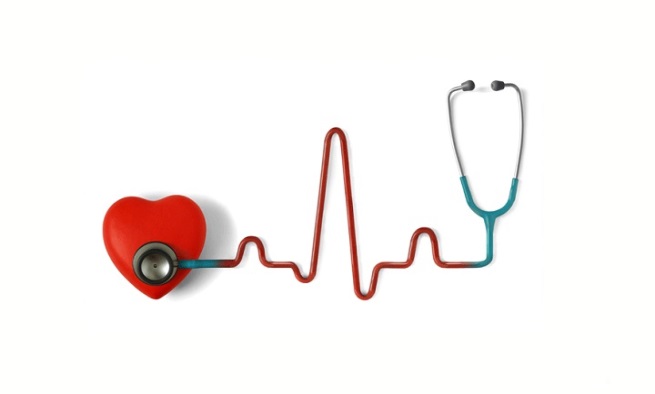 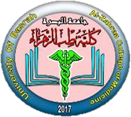 University of Basrah                Al-zahraa college of medicine
Ministry of higher Education                                     and Scientific Researches
Q5-24
A. Contraction of the smooth muscle in the walls of a vessel
will reduce the diameter of the lumen

B. A reduction in lumen diameter produced by contraction of
smooth muscle in the walls of a vessel may be reversed if
the driving pressure increases

C. The curve relating flow to driving pressure in a distensible
tube is shifted to the right (i.e. less flow at any given driving
pressure) if the smooth muscle in its walls contracts more

D. Contraction of smooth muscle in the wall of a distensible
tube will lead to critical closure at an elevated driving pressure

E. Contraction of smooth muscle in the wall of a highly
distensible vessel such as a vein will reduce its capacitance
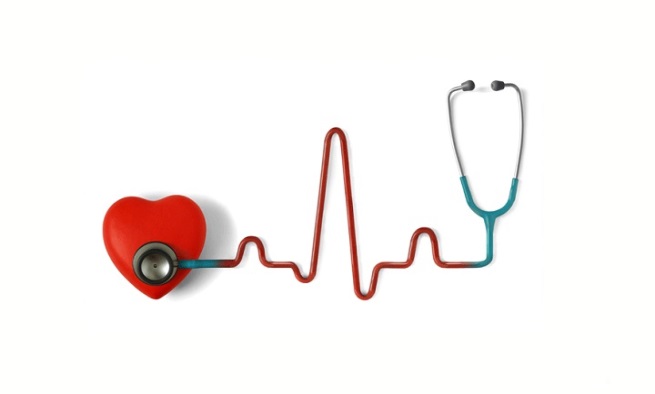 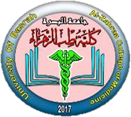 University of Basrah                Al-zahraa college of medicine
Ministry of higher Education                                     and Scientific Researches
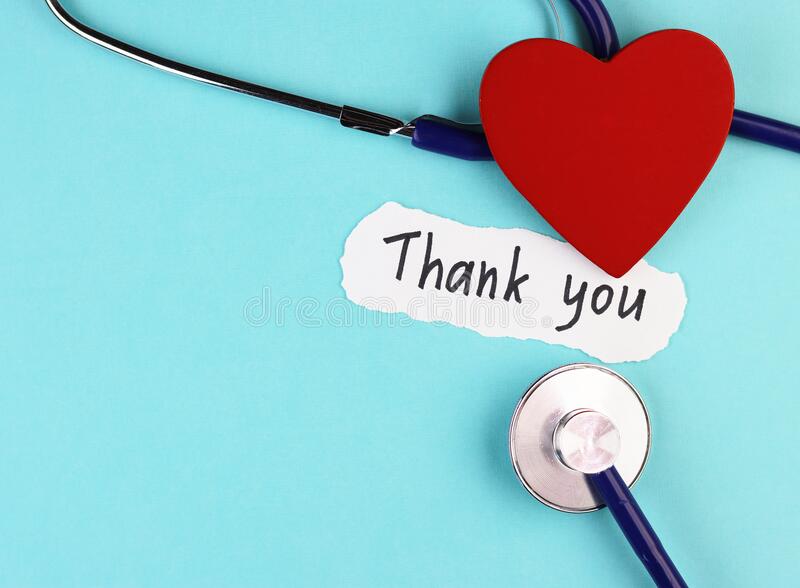 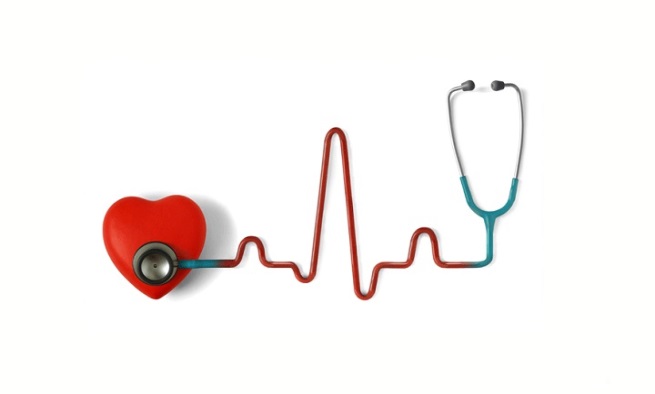